TẬP ĐỌC
GV: Lê Văn Quảng
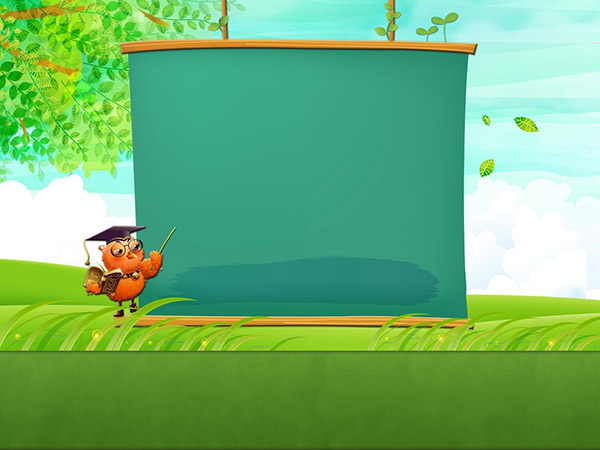 Tập đọc:
Cái gì quý nhất?
TRỊNH MẠNH
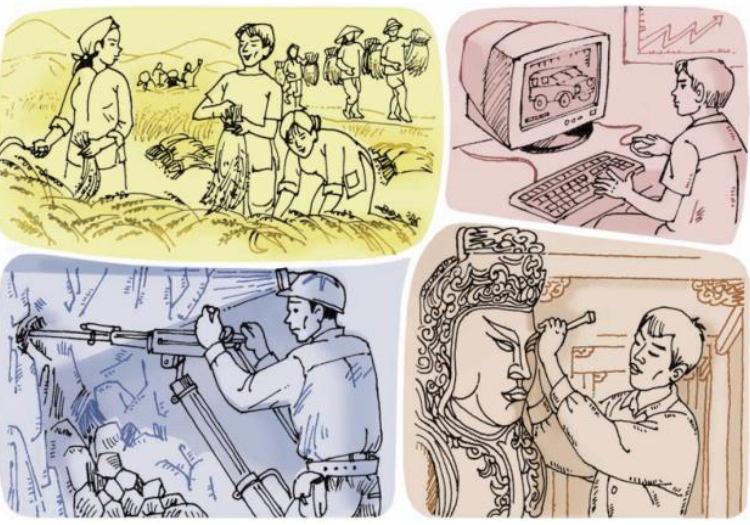 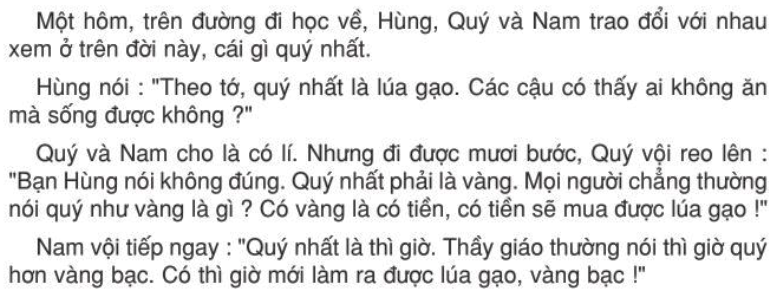 Cái gì quý nhất?
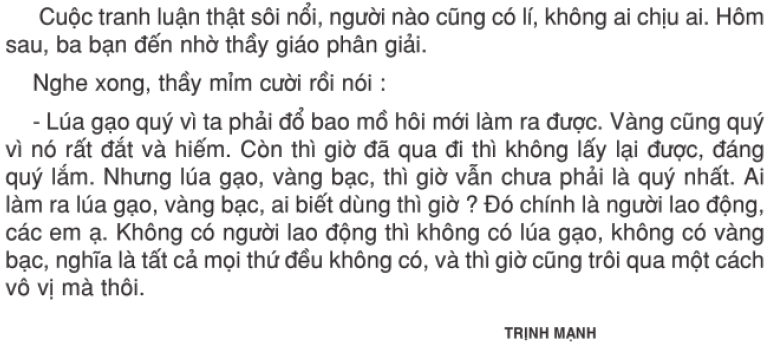 TRỊNH MẠNH
Tập đọc:
Cái gì quý nhất?
1. LUYỆN ĐỌC:
Bài chia làm mấy đoạn?
Đoạn 1: Từ đầu….. sống được không”
Đoạn 2: Quý và Nam…… thầy giáo phân giải.
Đoạn 3: Phần còn lại.
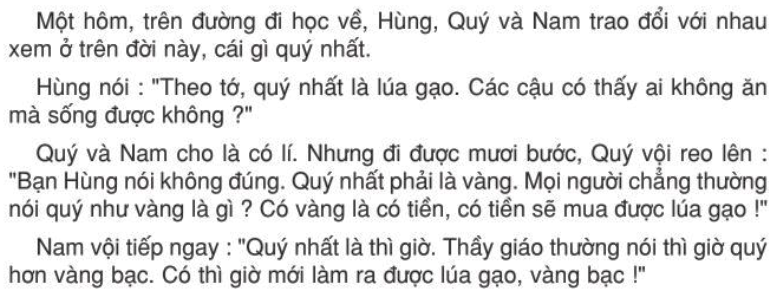 Cái gì quý nhất?


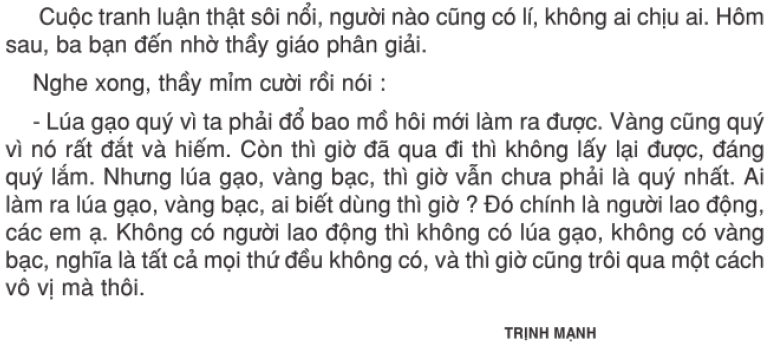 
TRỊNH MẠNH
Thứ hai, ngày 15 tháng 11 năm 2021
Tập đọc:
Cái gi quý nhất ?
Từ ngữ
Luyện đọc
Lúa gạo
Tranh luận
Phân giải
tranh luận
sôi nổi
Bàn cãi để tìm ra lẽ phải
Theo tớ quý nhất là lúa gạo. Các cậu có thấy ai không ăn mà sống được không ?
Giải thích cho thấy rõ đúng sai
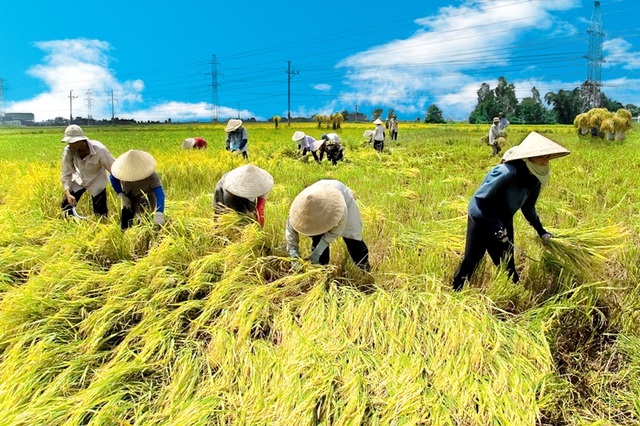 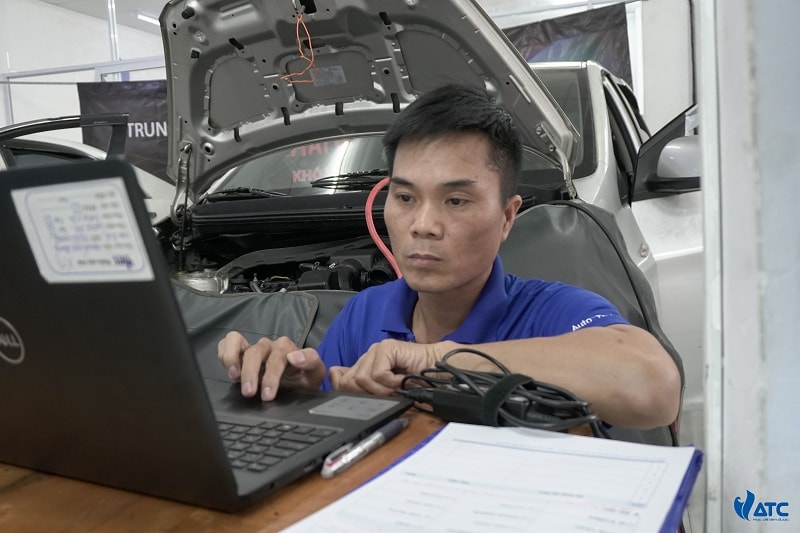 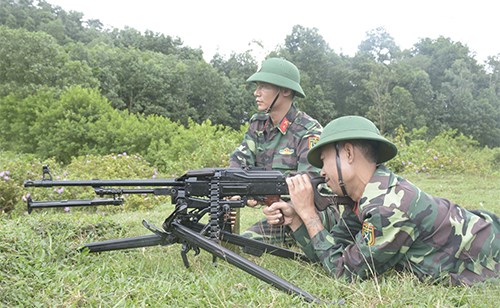 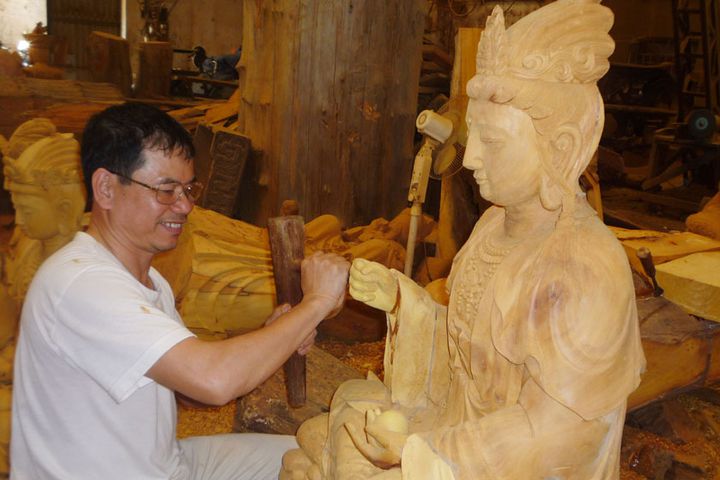 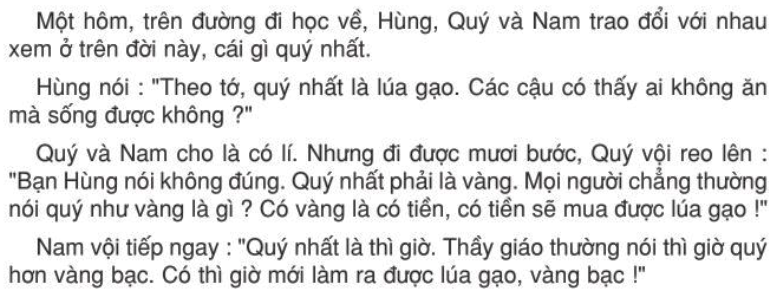 Cái gì quý nhất?


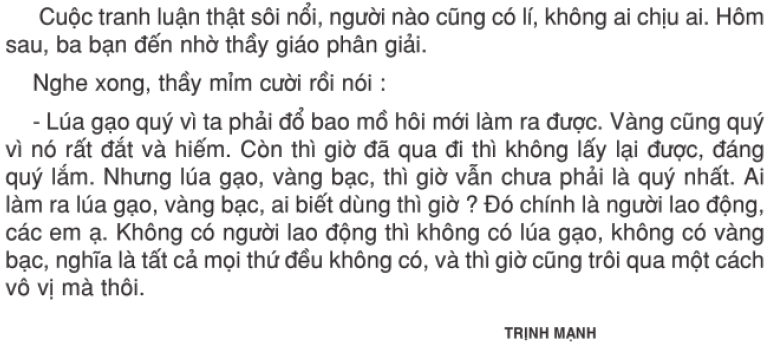 
TRỊNH MẠNH
Hoạt động 2: Tìm hiểu bài
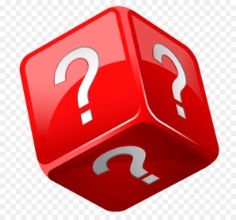 Theo Hùng, Quý, Nam cái quý nhất trên đời là gì?
* Hùng cho rằng lúa gạo là quý nhất.
   * Quý cho rằng vàng bạc quý nhất.
   * Nam cho rằng thì giờ quý nhất .
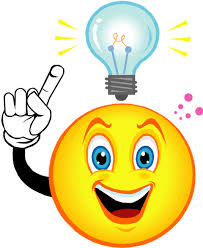 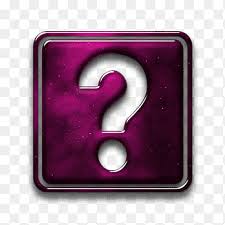 Mỗi bạn đưa ra lí lẽ như thế nào để bảo vệ ý kiến của mình?
Hùng
Cho rằng lúa gạo là quý nhất vì con người không thể sống được mà không ăn.
Cho rằng vàng bạc là quý nhất vì mọi người thường nói quý như vàng, có vàng là có tiền, có tiền sẽ mua được lúa gạo.
Quý
Cho rằng thì giờ là quý nhất vì người ta thường nói thì giờ quý hơn vàng, có thì giờ mới làm ra được lúa, gạo vàng bạc.
Nam
Ý 1:
Cuộc tranh luận của ba bạn.
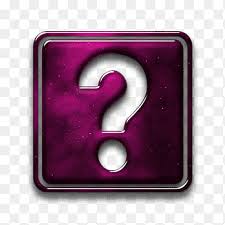 Vì sao thầy giáo cho rằng người lao động mới là quý nhất?
Vì không có người lao động thì không có lúa gạo, vàng bạc và thì giờ cũng trôi qua một cách vô vị.
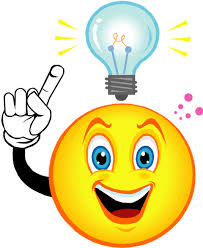 Lời phân giải có tình, có lí của thầy giáo.
Ý 2:
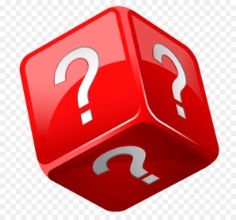 Chọn tên gọi khác cho bài văn và nêu lí do vì sao em chọn tên gọi đó?
NỘI DUNG CHÍNH
Người lao động làquý nhất
Cuộc tranh luận của ba bạn.
Ý 1:
Lời phân giải có tình, có lí của thầy giáo.
Ý 2:
Luyện đọc diễn cảm
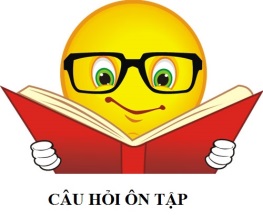